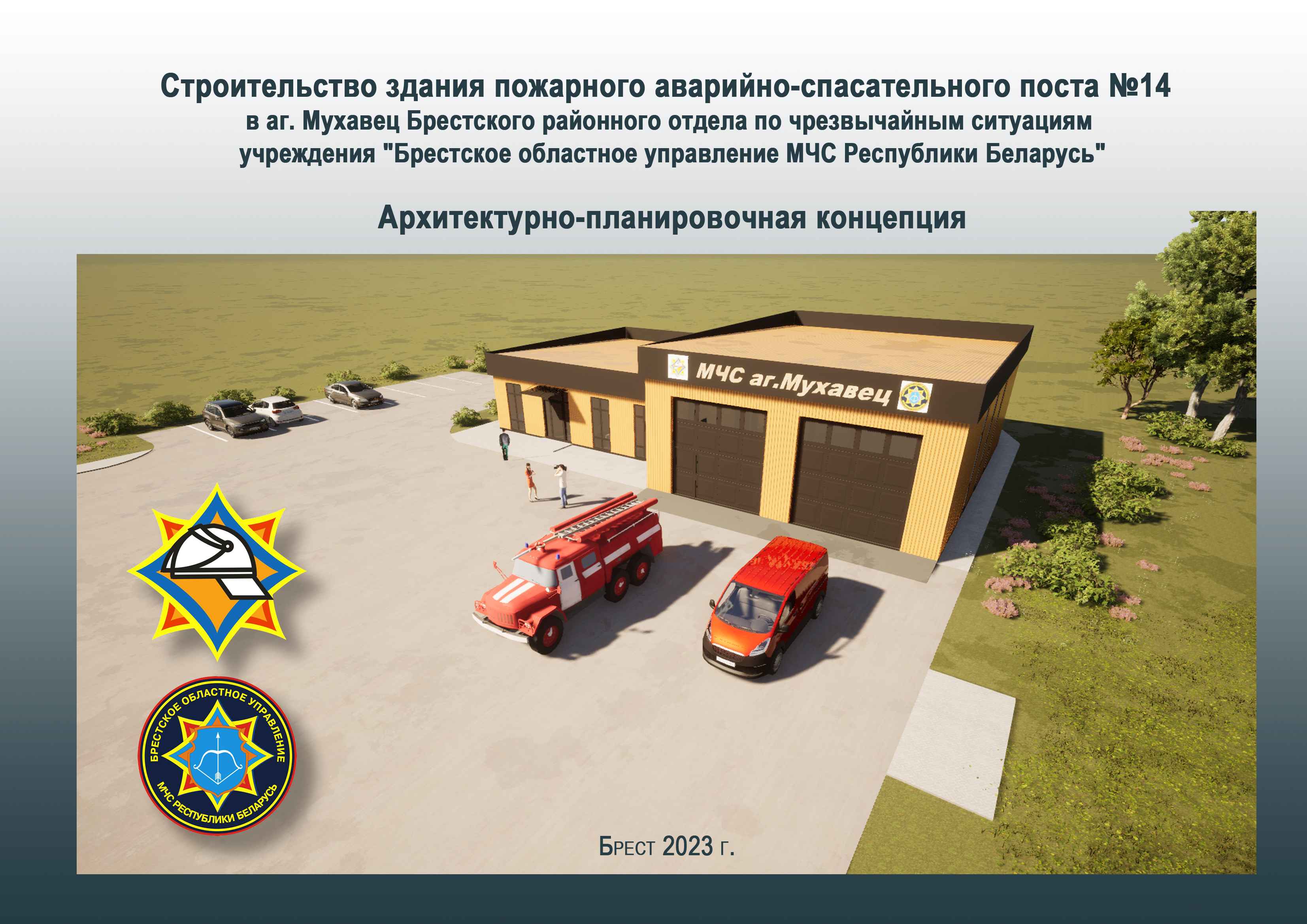 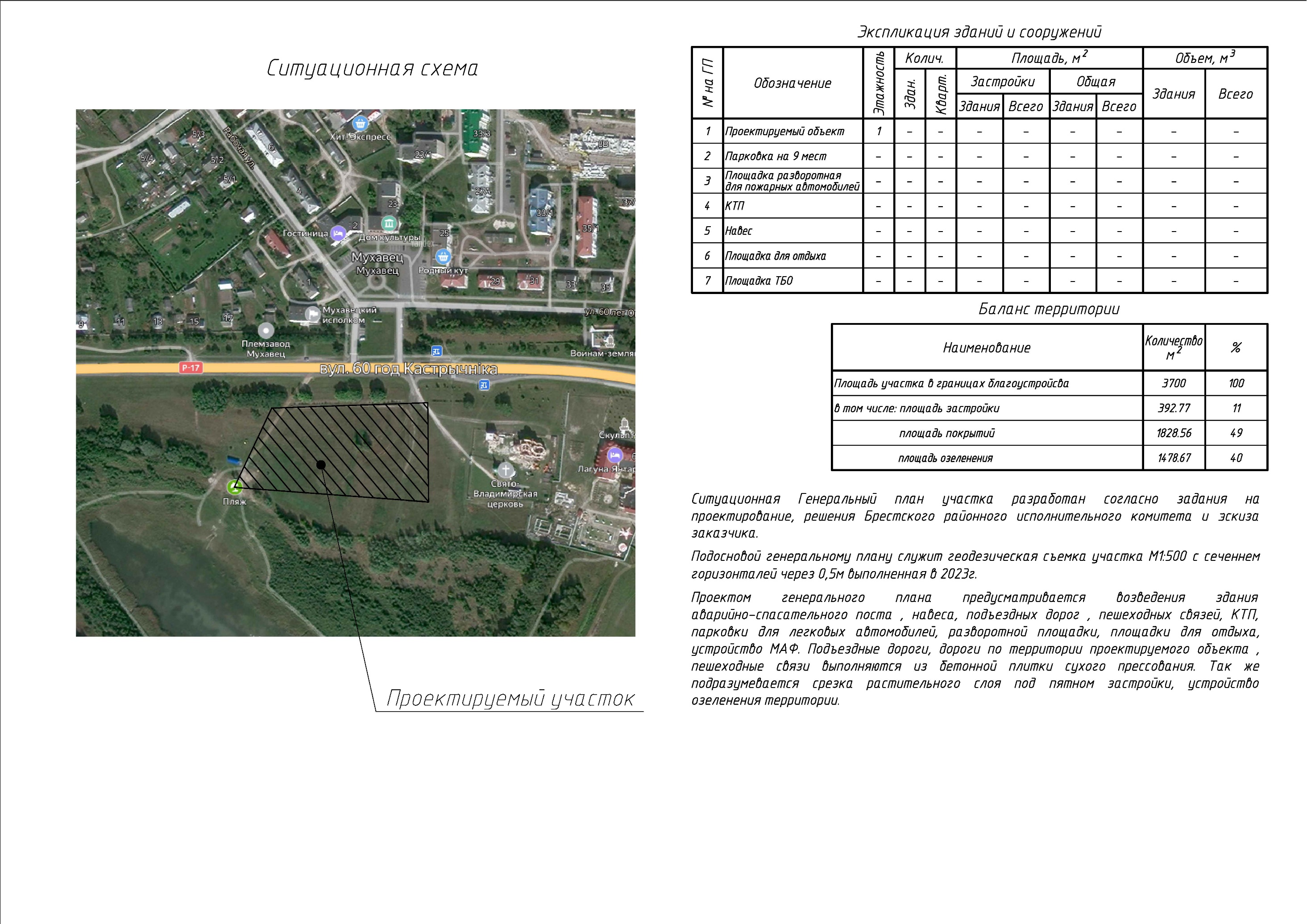 Генеральный план М1:500
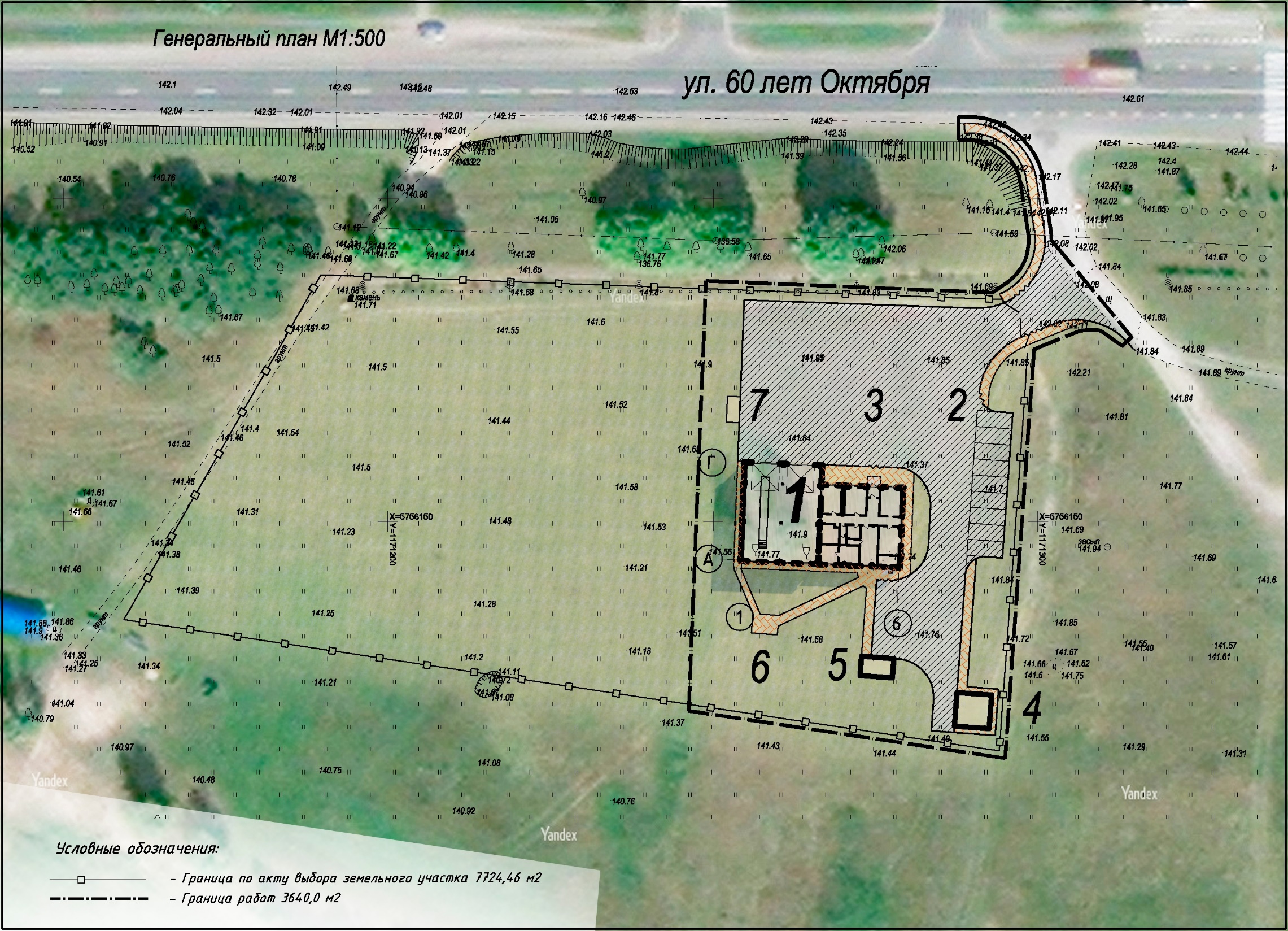 План на отм. 0,000
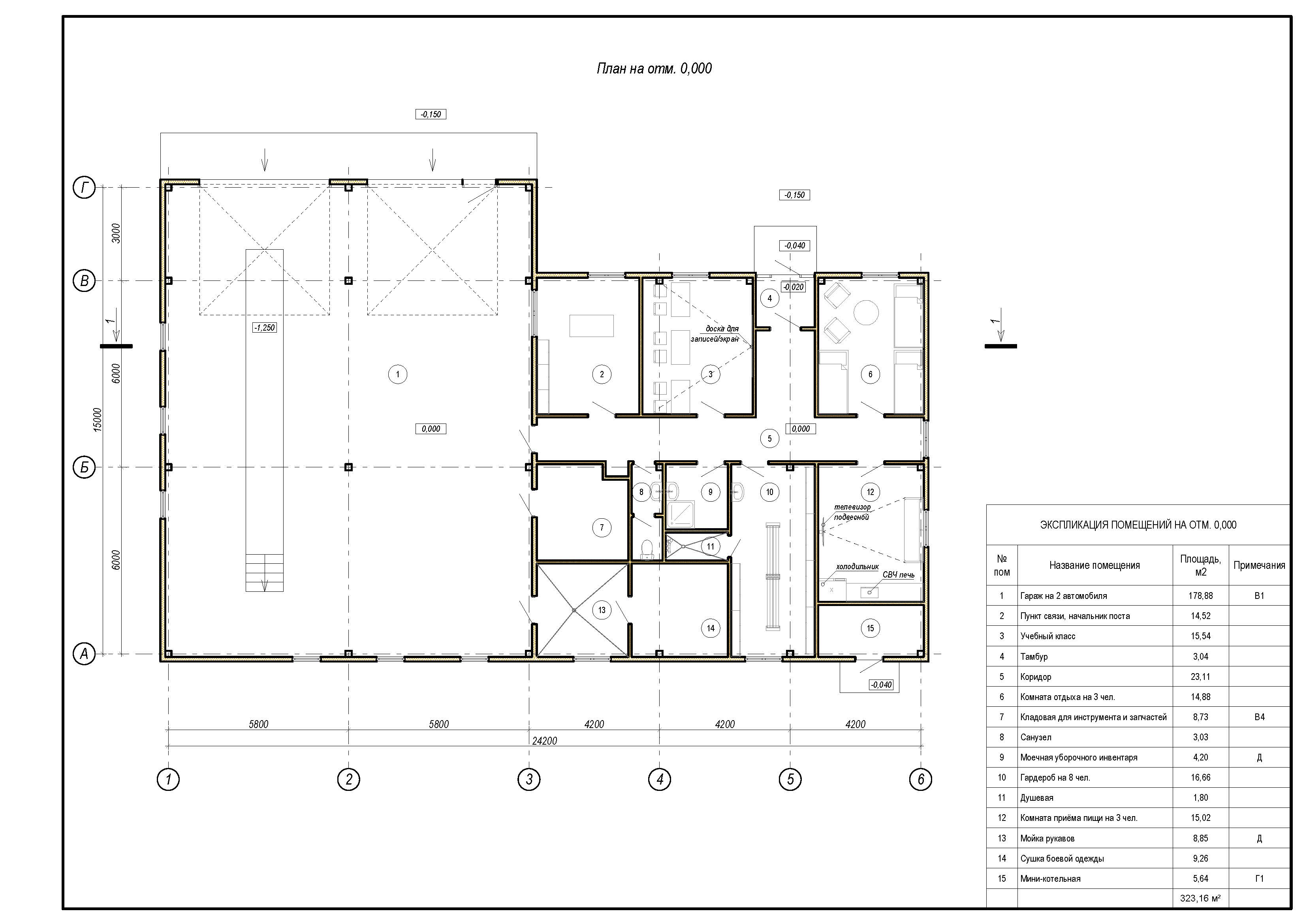 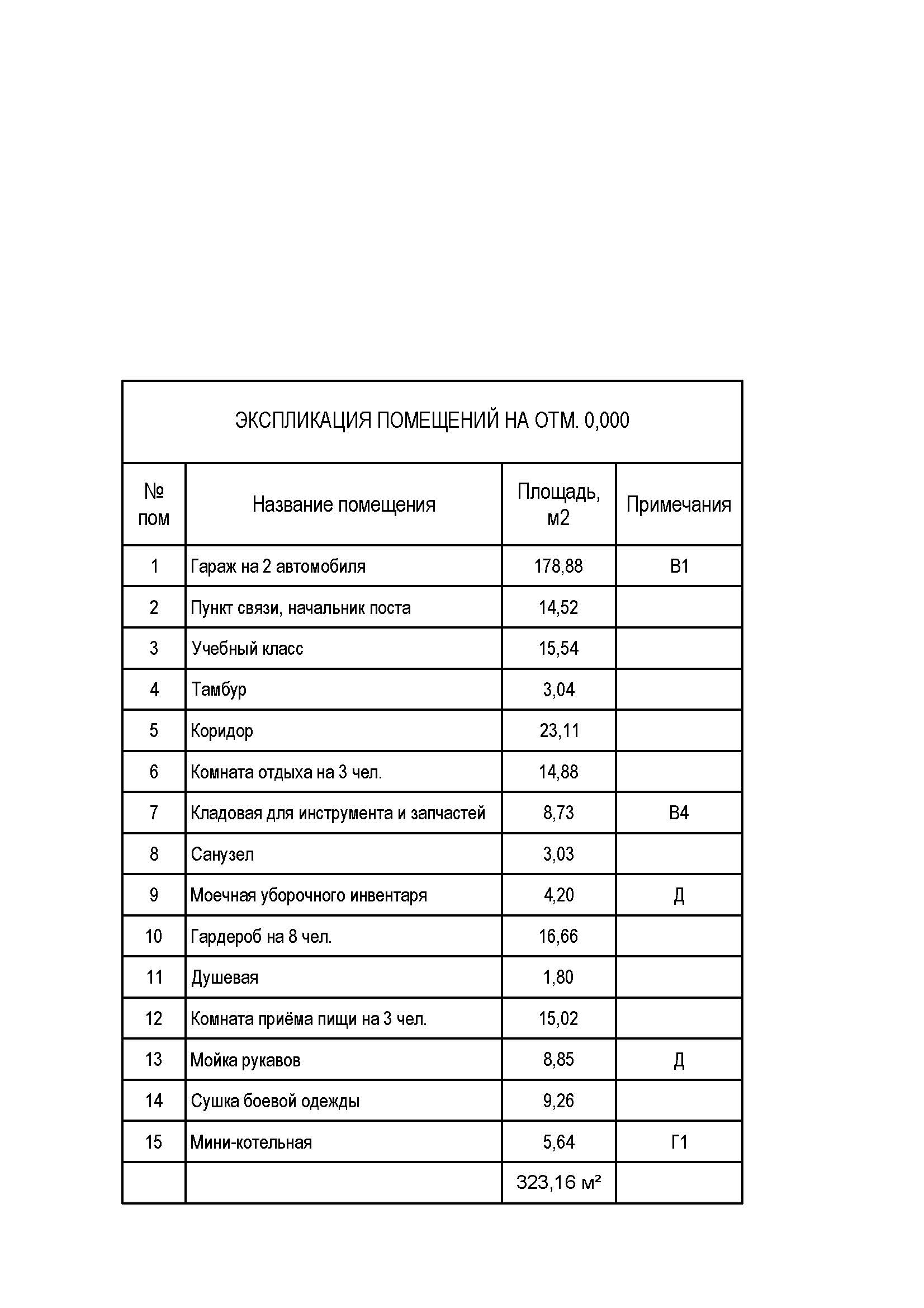 План на отм. 0,000
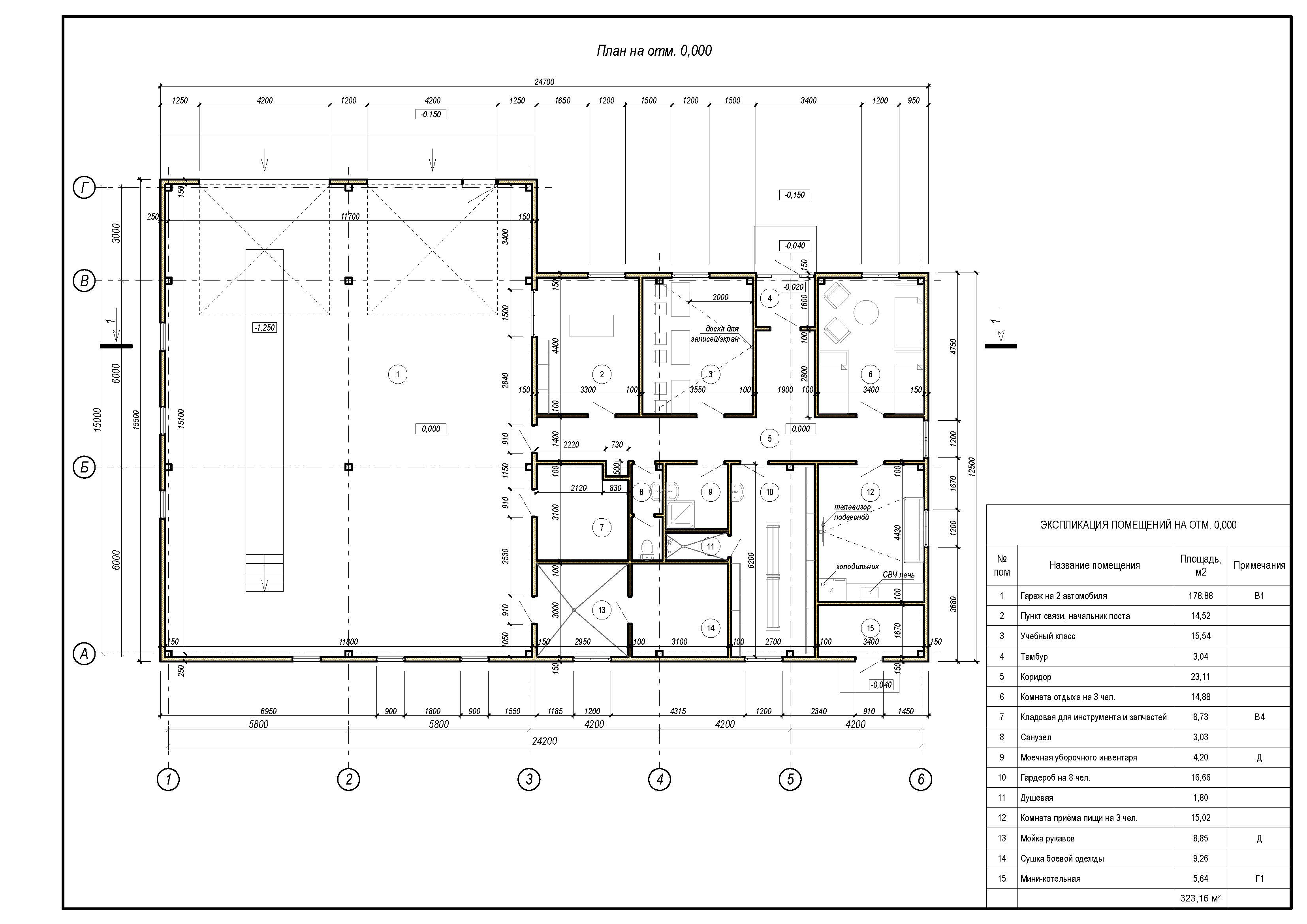 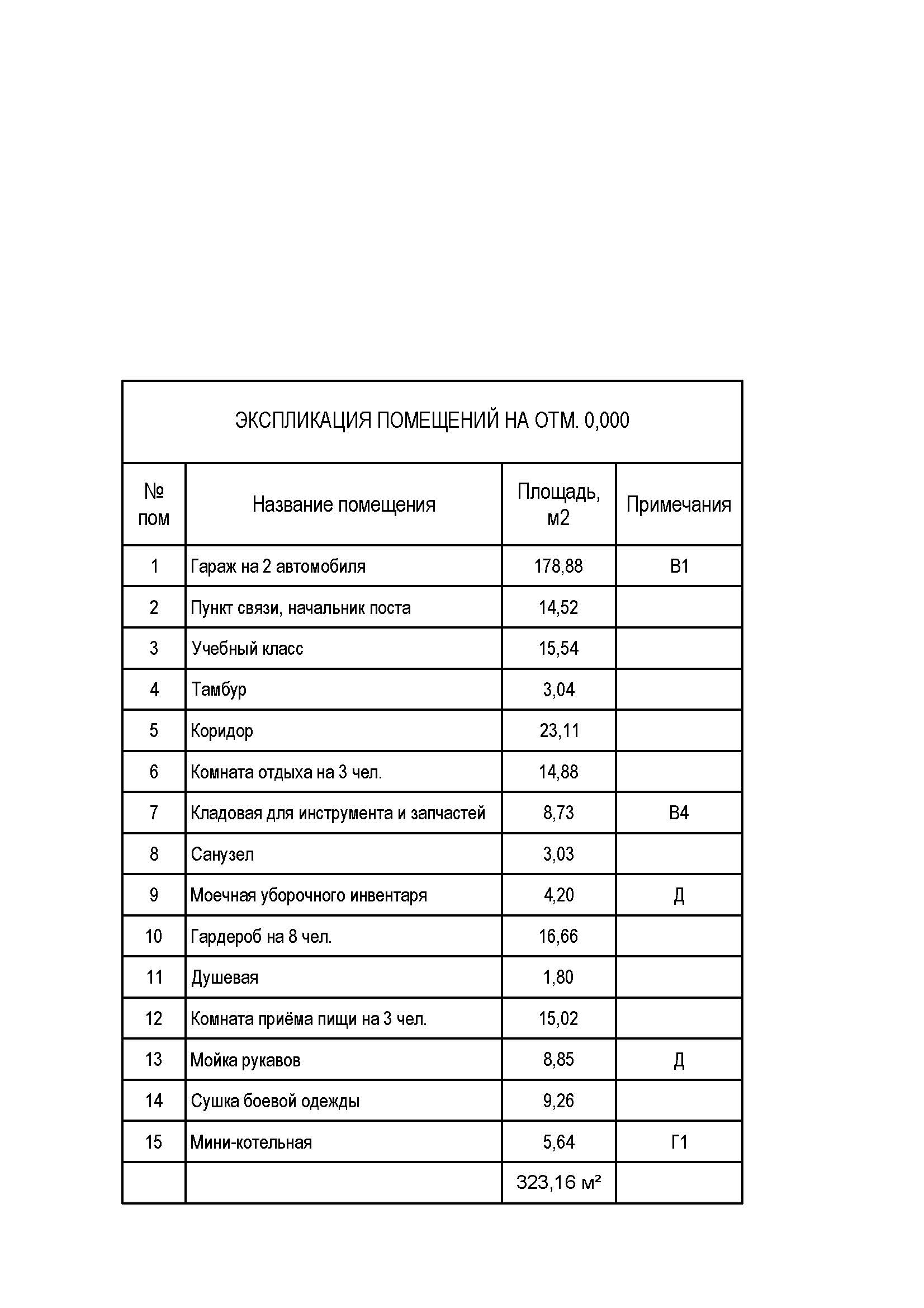 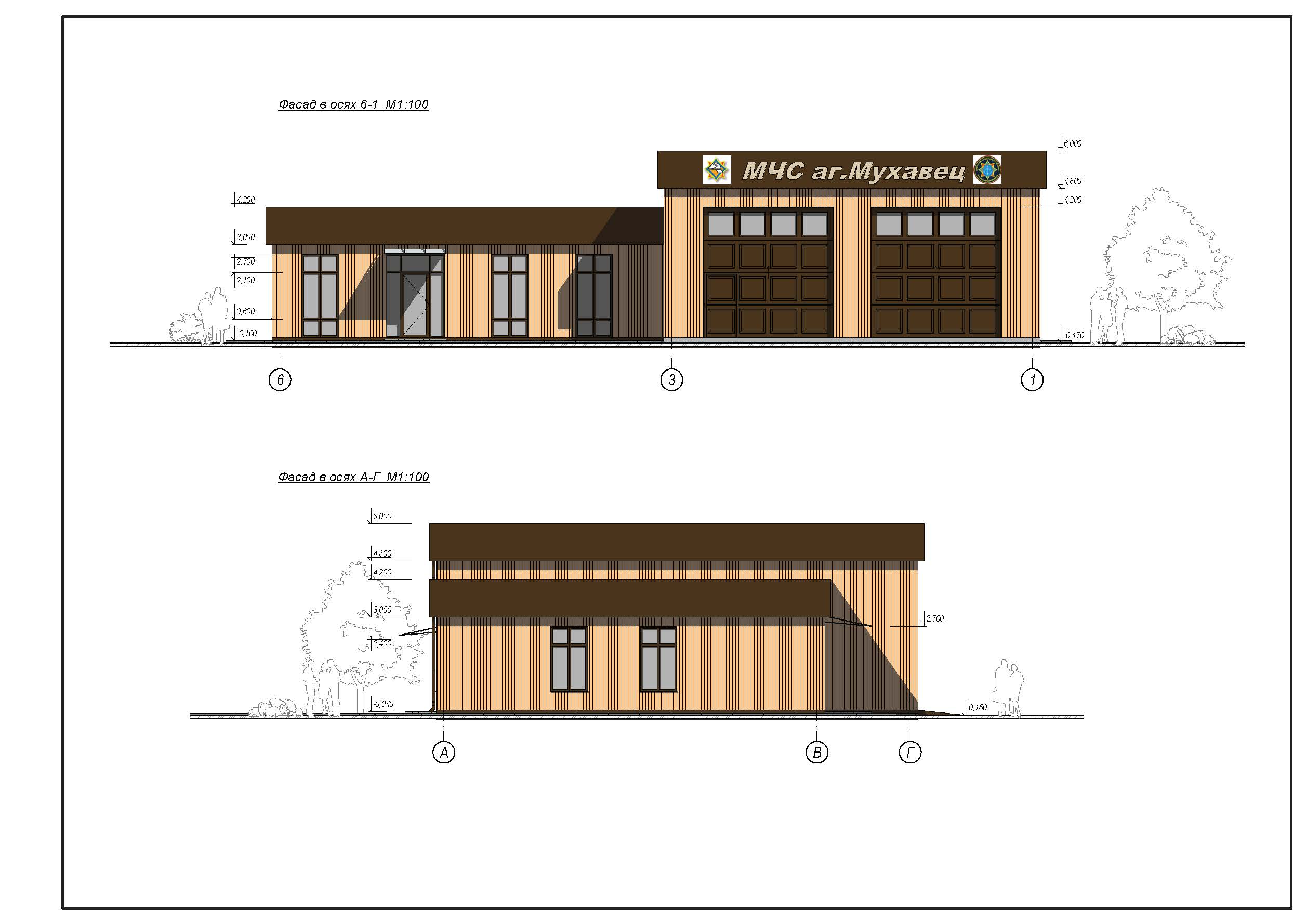 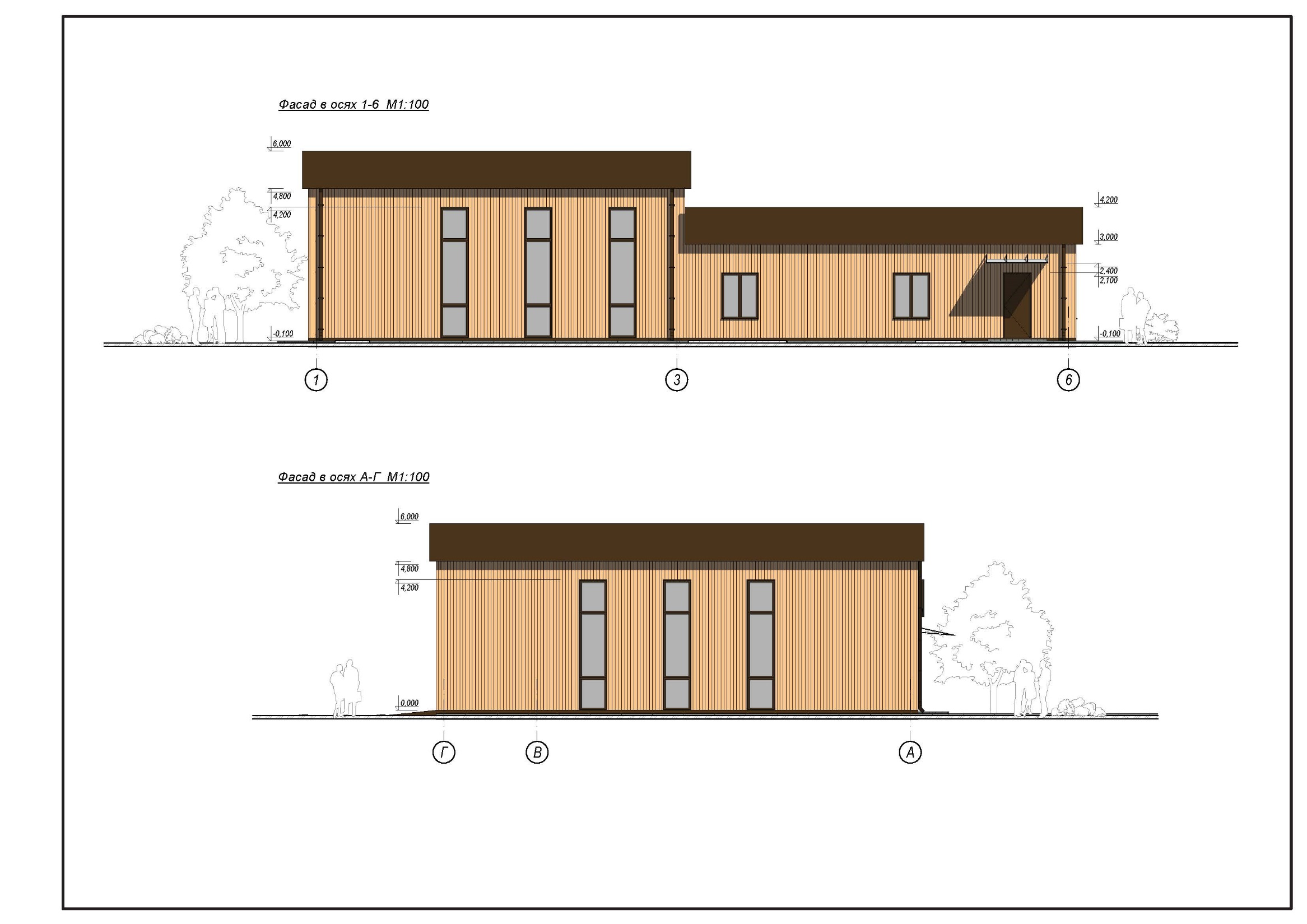 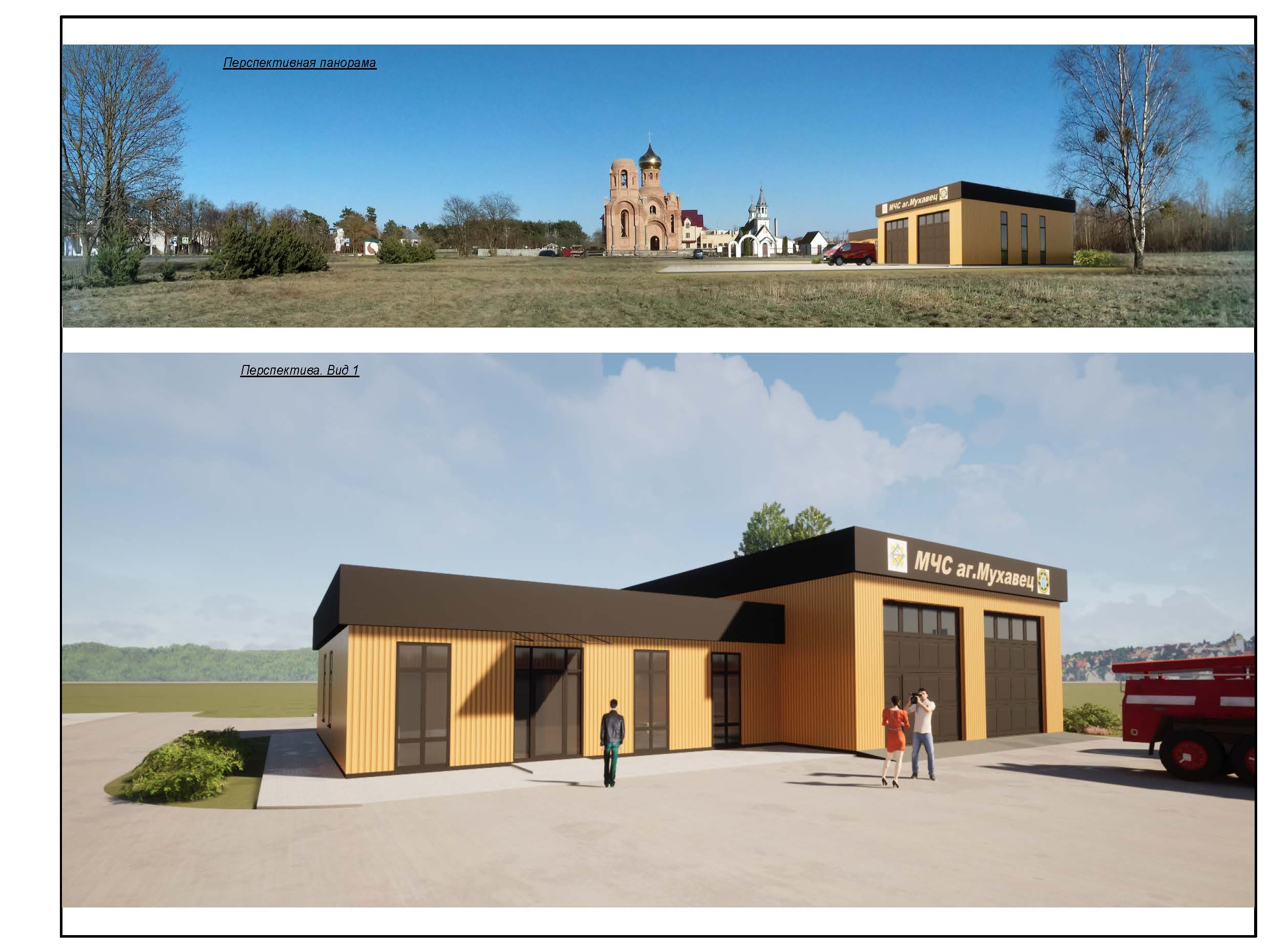 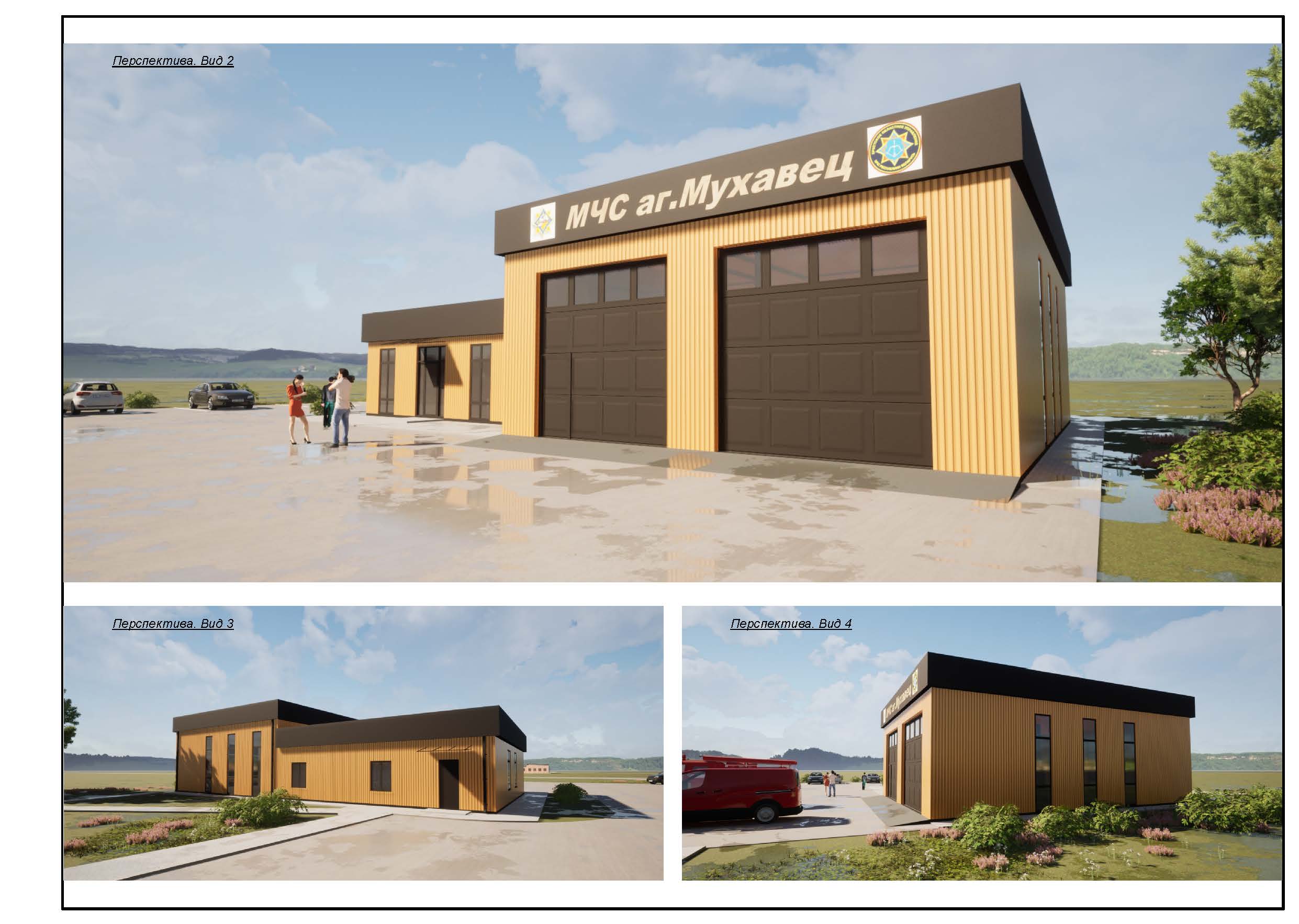